Hymns for Worship at Woodmont
27- Joyful Joyful We Adore Thee
5s- Farther Along
666- He Bore it All
405- Wonderful Words of Life
322- Bring Christ Your Broken Life
496- We Have an Anchor
The Rewards of Wisdom
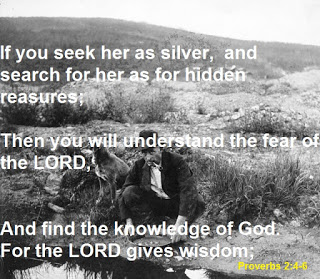 [Speaker Notes: Wisdom is worth much more than all the money, possessions, or jewels in this world (Pr. 3:13-15). He left the riches of heaven to be poor so that we might be richly blessed (2 Cor. 8:9; Eph. 1:4).  Since nothing we may desire compares with wisdom, we should be willing to give everything up in order to redeem it (Pr. 3:15; 8:11; Mt. 13:44-46; 16:26).

Godliness is not only profitable for the present life but also for the life to come (1 Tim. 4:7-8).]
[Speaker Notes: Everybody loves to get a prize and there is no greater gift than wisdom. Without it we are fools. God wants to give it to you but you must refuse to do what seems right to you & obey Him (Pr. 14:12). 
 The prize of wisdom is that we will have a prolonged life (eternal life over fleshly life), be prosperous instead of being bankrupt (spiritual blessings), be at peace instead of being worried, and have power over our spiritual enemy, the devil. 

You will reap what you have sown (Gal. 6:7-8). 

Obey the gospel of Jesus Christ today (Heb. 5:9).]
Hymns for Worship at Woodmont
27- Joyful Joyful We Adore Thee
5s- Farther Along
666- He Bore it All
405- Wonderful Words of Life
322- Bring Christ Your Broken Life
496- We Have an Anchor